KHỞI ĐỘNG
HIỂU Ý 
ĐỒNG ĐỘI
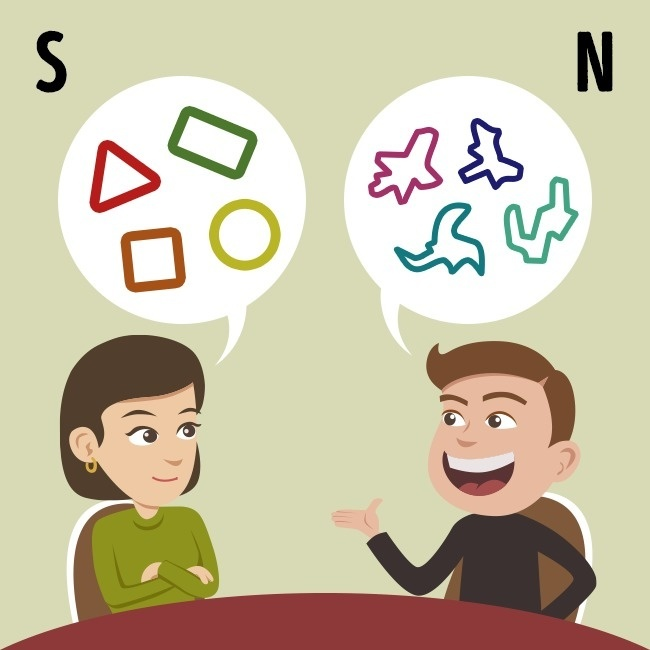 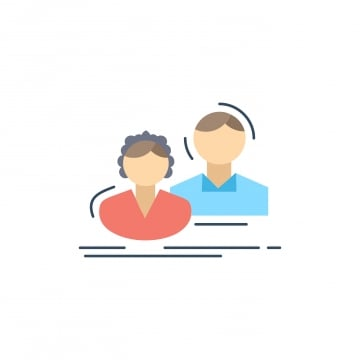 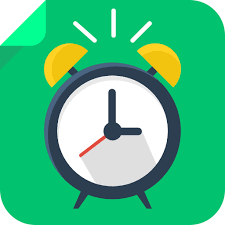 HOẠT ĐỘNG:
Cặp đôi
THỜI GIAN:
1 phút/cặp
●	GV chia lớp thành 3 nhóm/ hoặc cho 3 cặp xung phong
●	1 HS quay xuống để đoán từ
●	1 HS quay lên để nhìn từ khóa trên màn hình, mô tả cho HS ở dưới. 
●	Lưu ý: HS không được tách từ, dùng từ tiếng nước ngoài, tiếng lóng….
●	Từ nào khó/ không diễn tả được thì cho qua. 
●	Mỗi nhóm có thời gian là 1 phút 30 giây.
XIN MỜI CHỌN GÓI CÂU HỎI
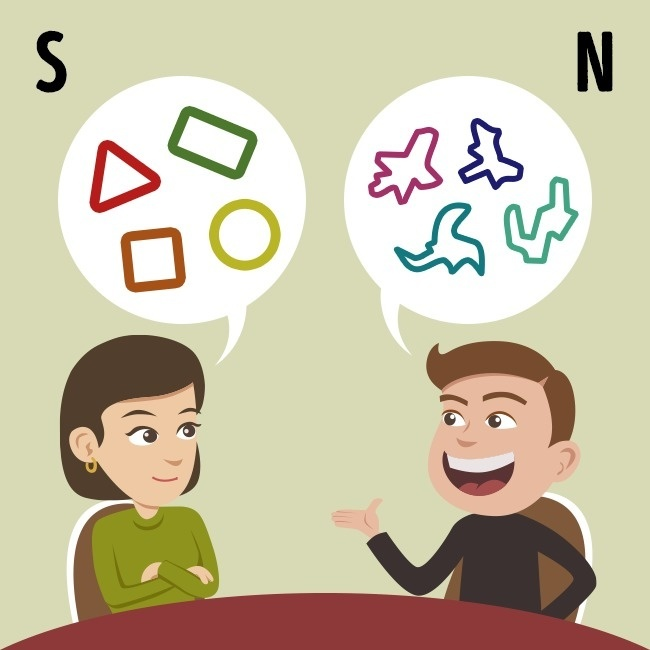 2
1
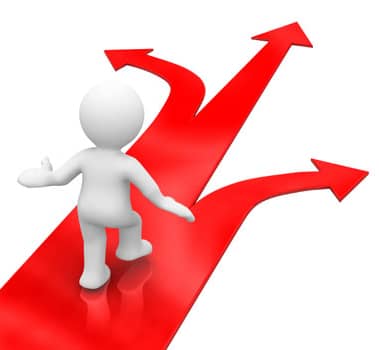 3
[Speaker Notes: Click vào các số thứ tự để chọn gói câu hỏi]
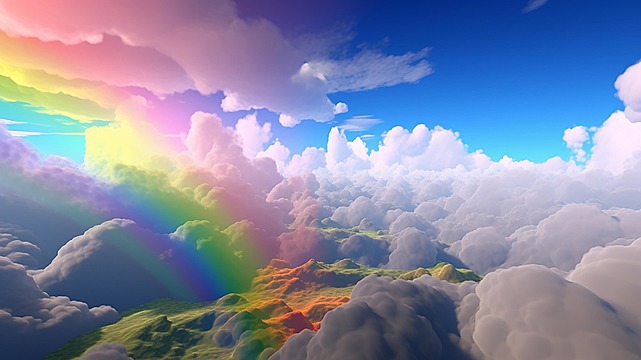 CHƯƠNG 2: ĐẶC ĐIỂM KHÍ HẬU VÀ THỦY VĂN VIỆT NAMBài 4:  KHÍ HẬU VIỆT NAM
3 tiết
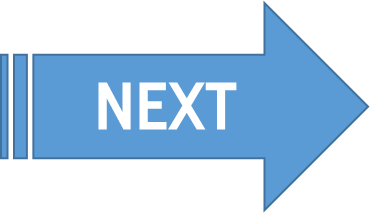 NEXT
GÓI SỐ 1
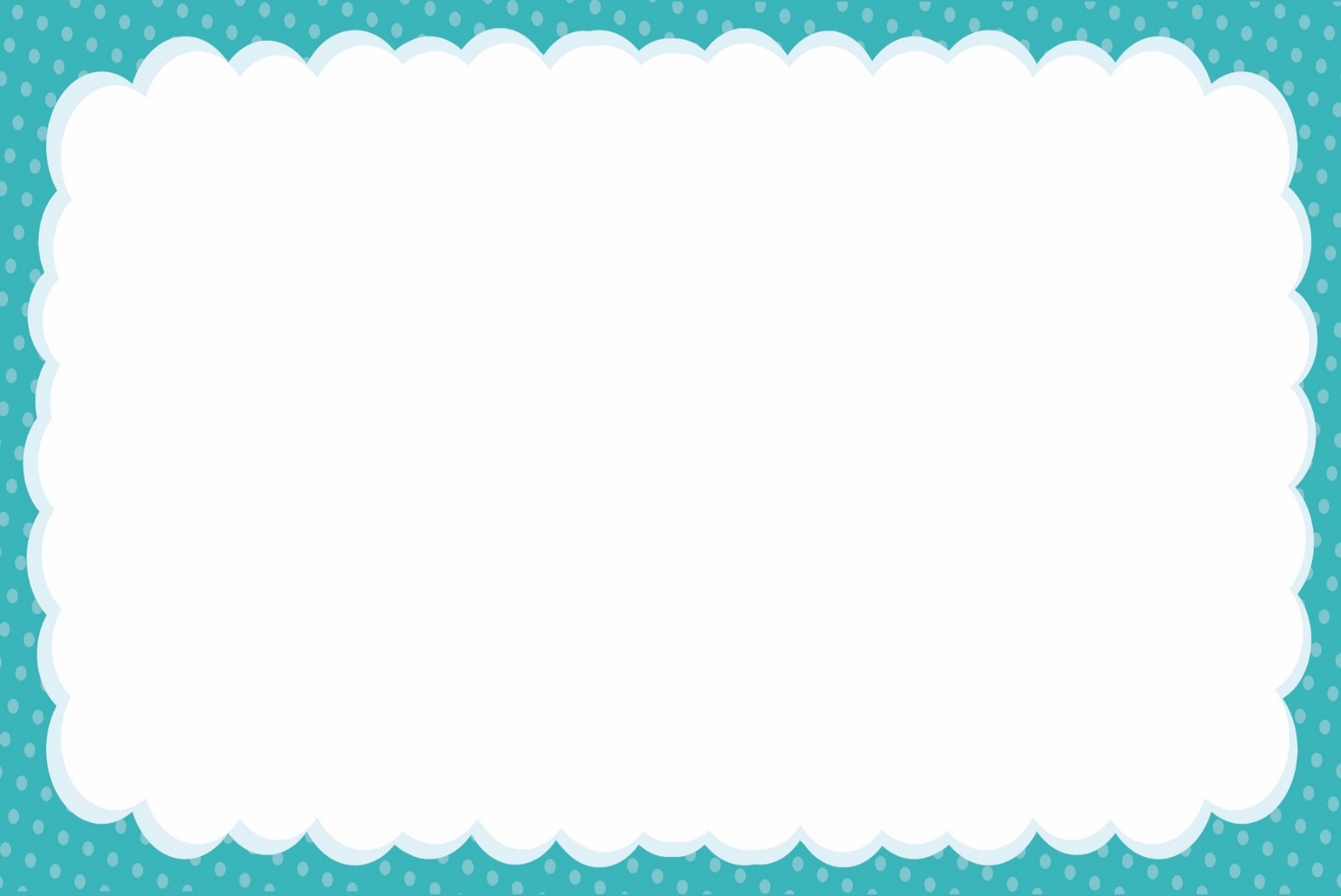 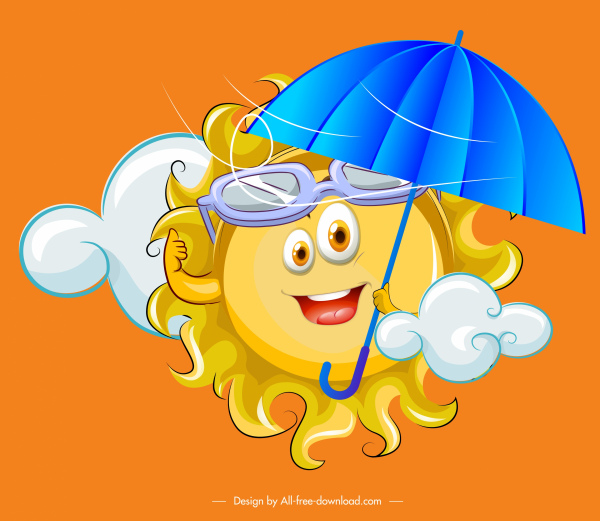 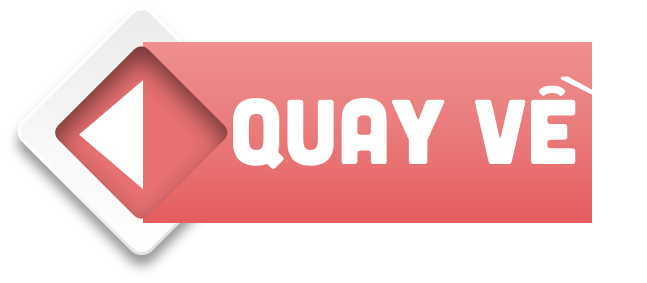 GÓI SỐ 2
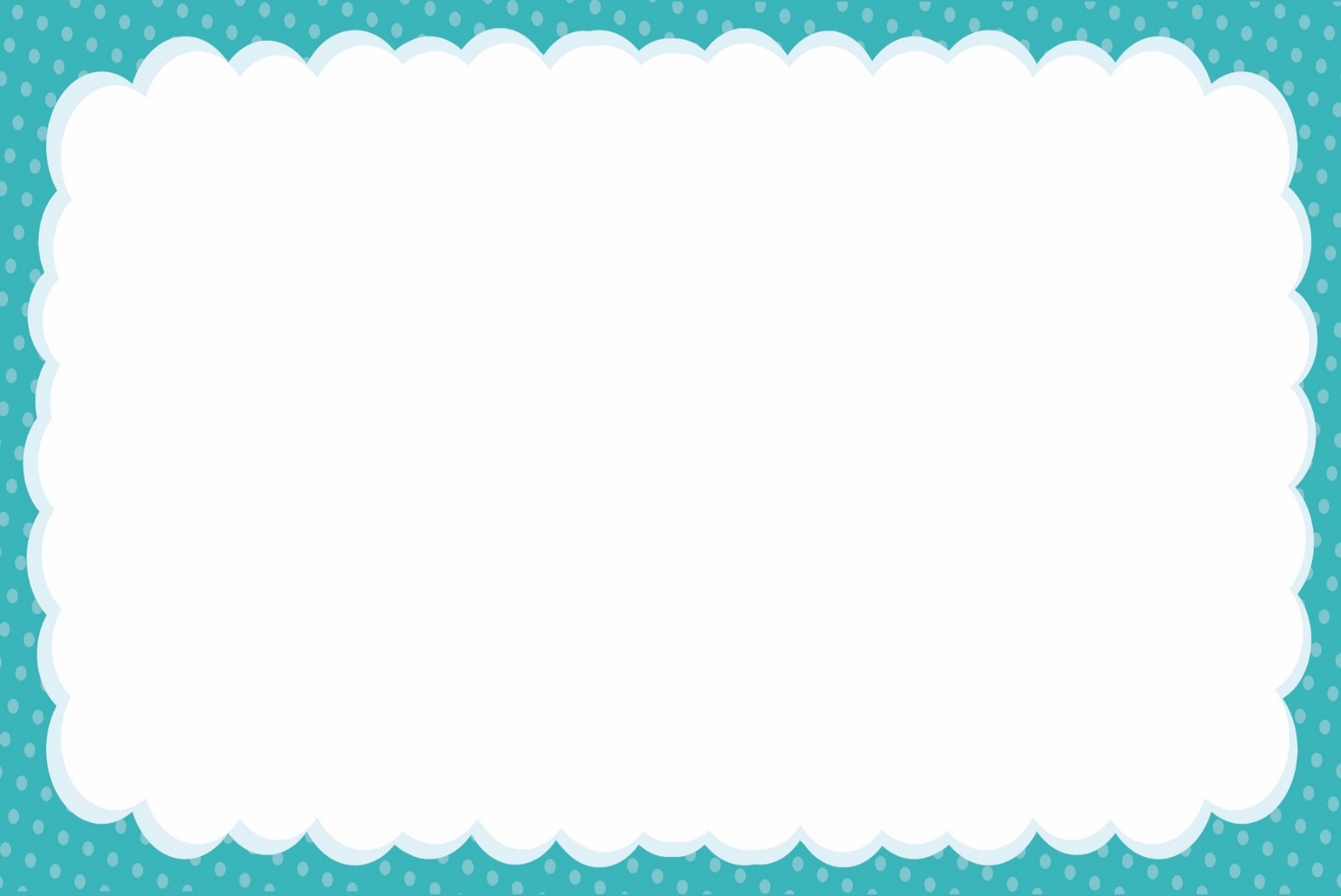 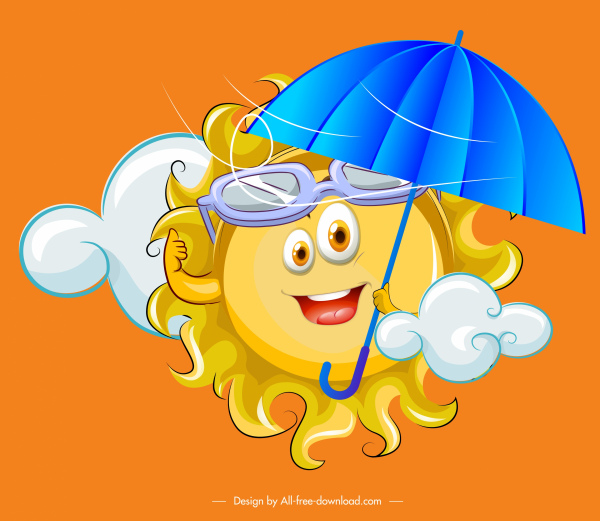 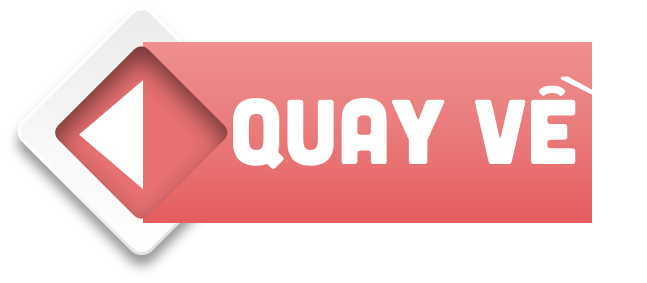 GÓI SỐ 3
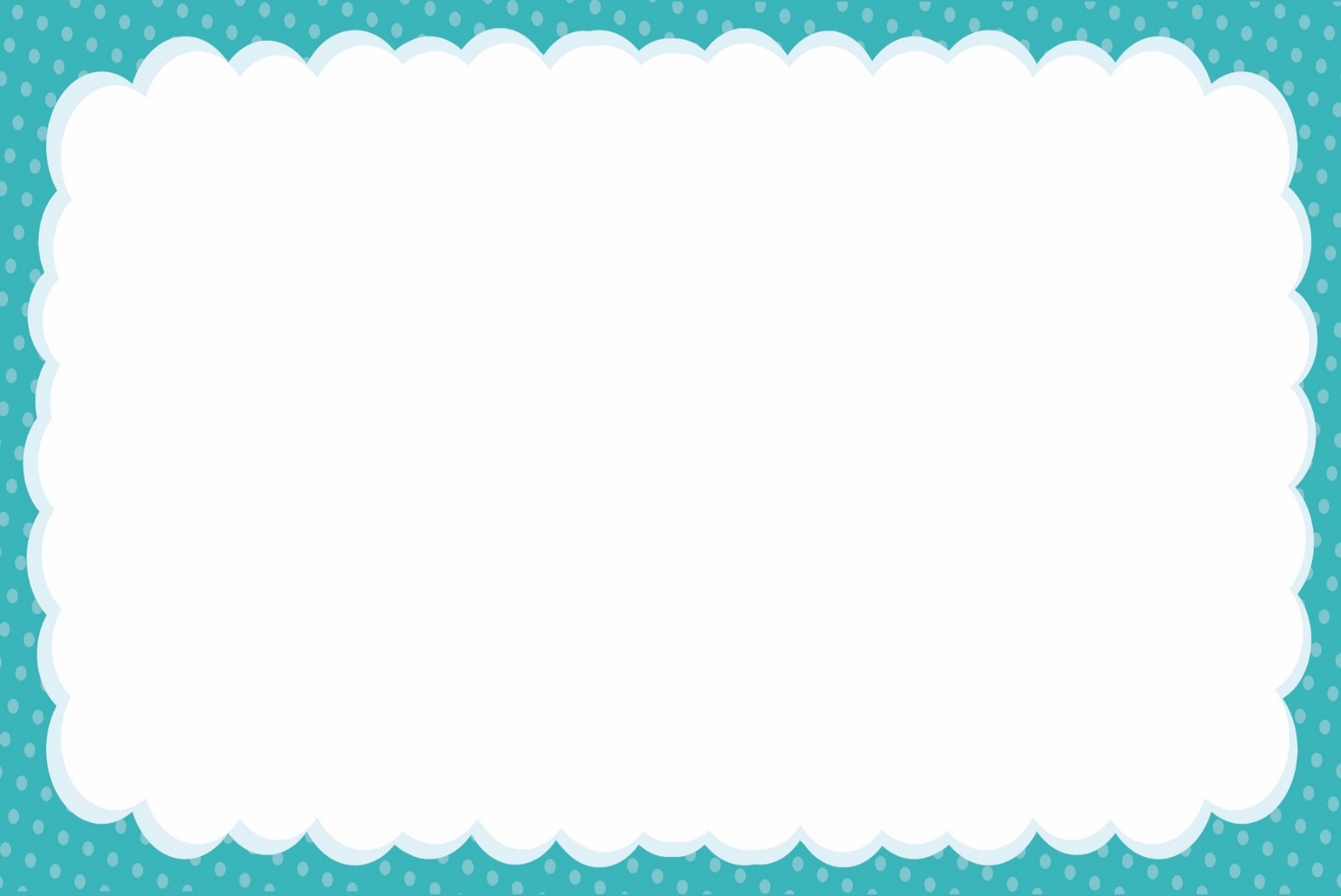 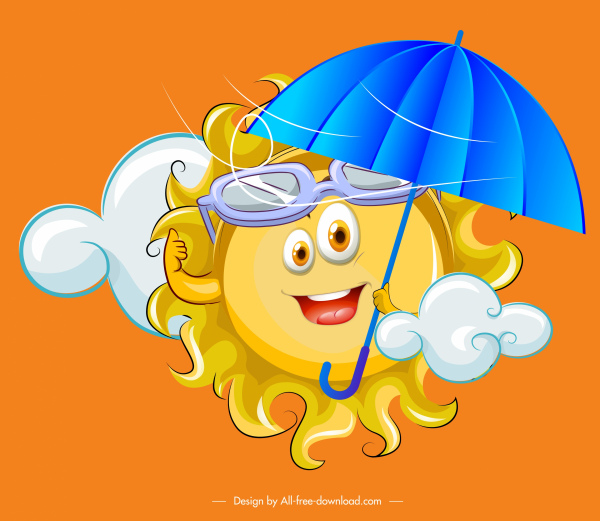 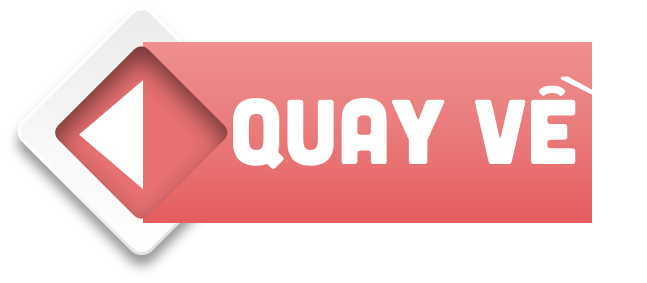 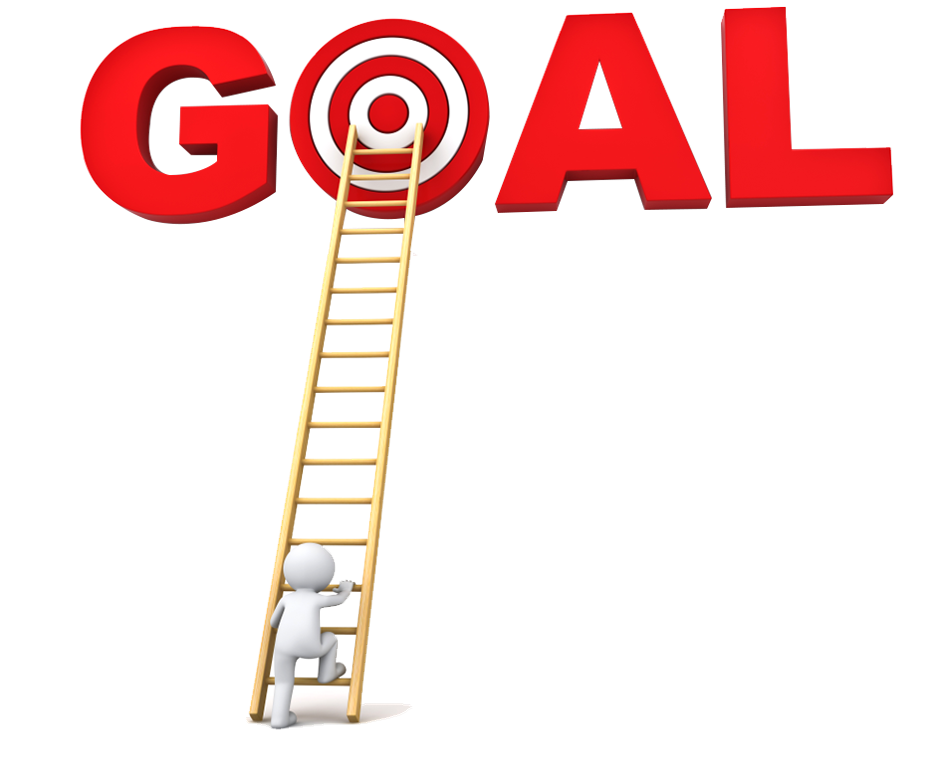 MỤC TIÊU
Hình thành kiến thức mới
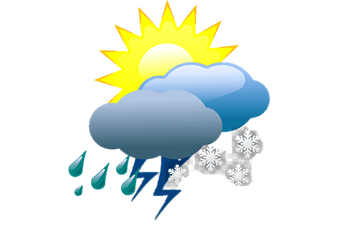 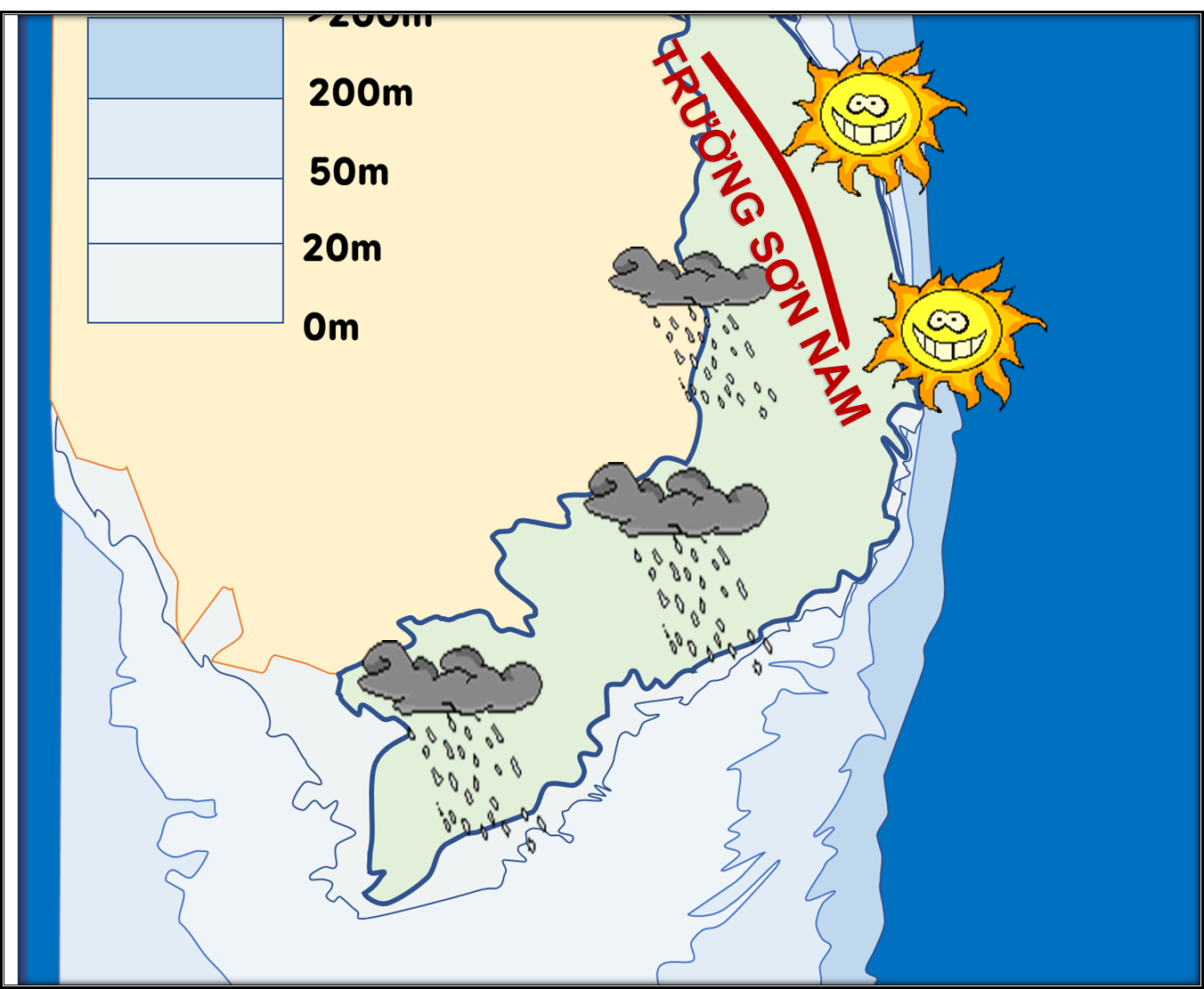 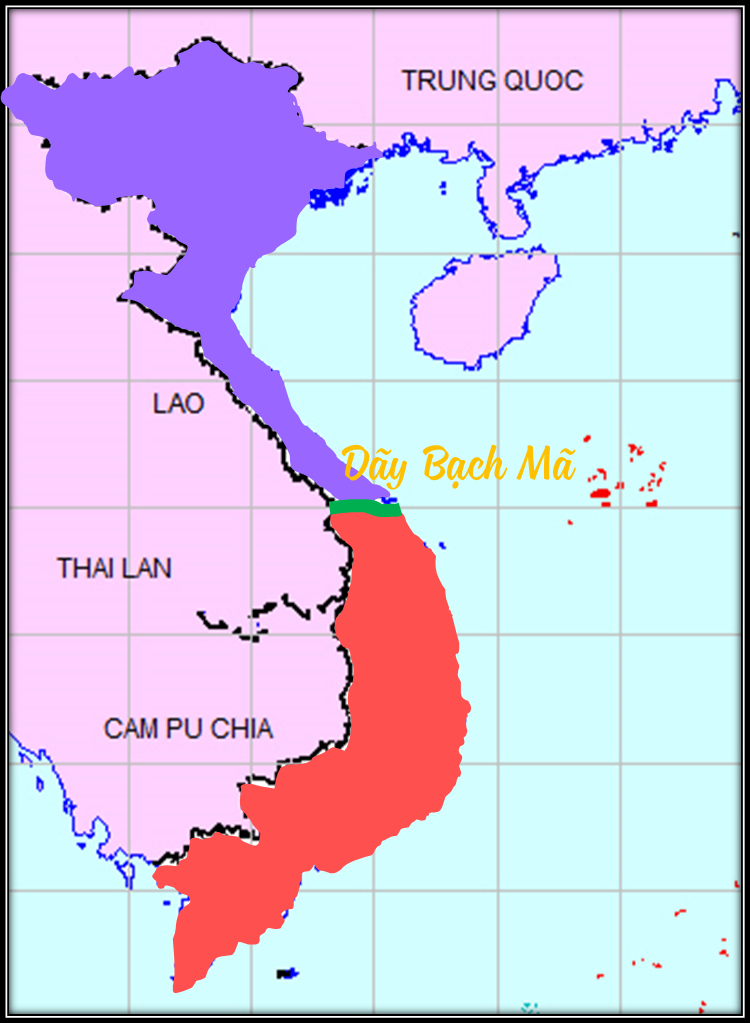 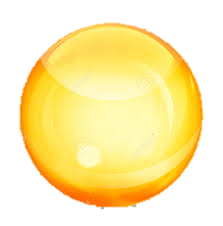 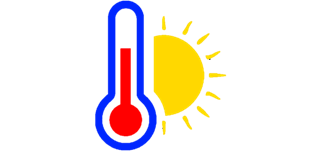 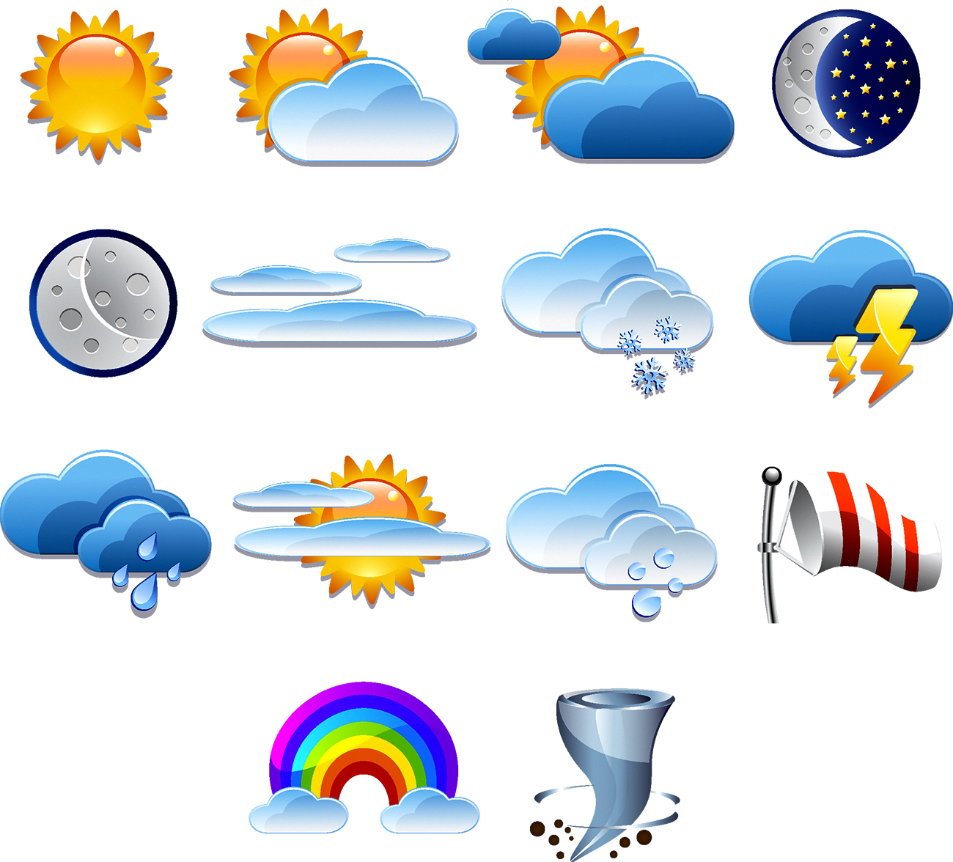 1/ KHÍ HẬU NHIỆT ĐỚI ẨMa/ tính chất nhiệt
Hoạt động
Cặp đôi
Phân tích  Bảng 4.1.
Chứng minh t/c nhiệt đới
Thời gian
2 phút
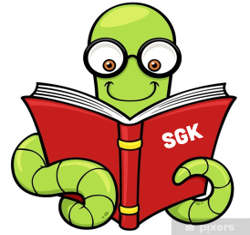 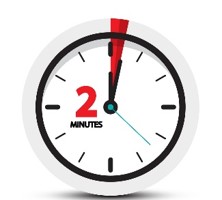 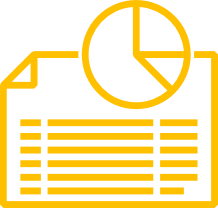 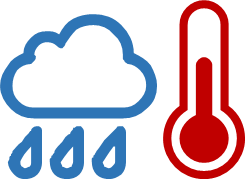 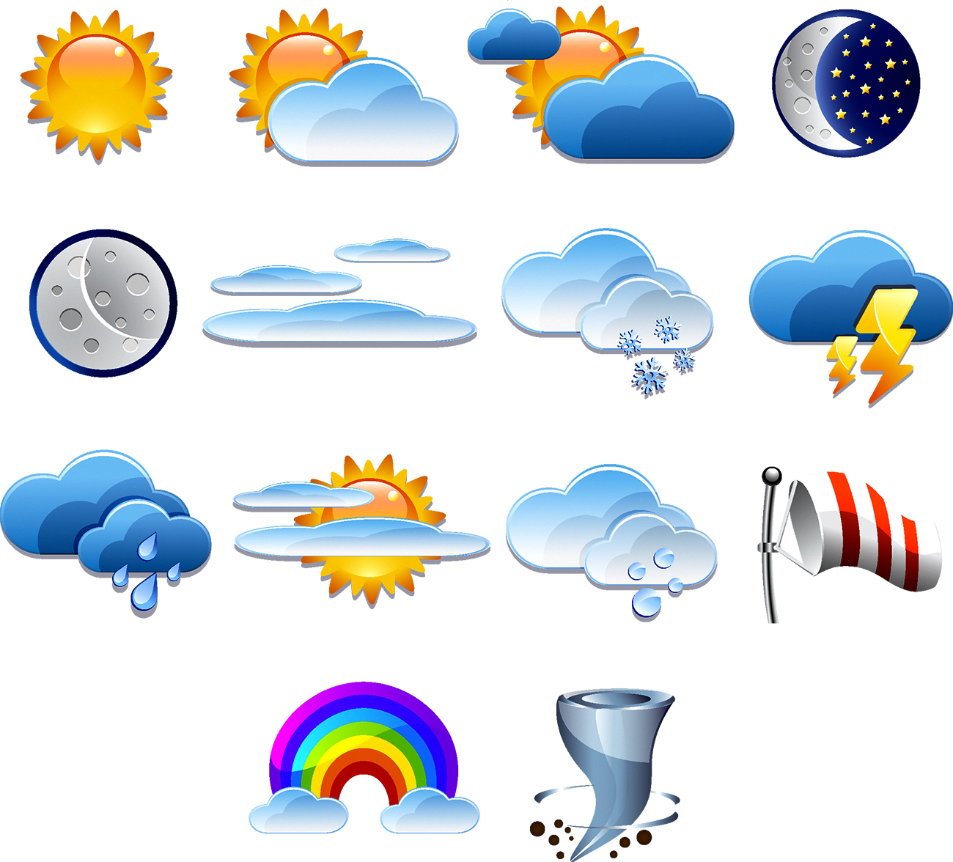 1/ KHÍ HẬU NHIỆT ĐỚI ẨMa/ tính chất nhiệt
BẢNG 4.1. NHIỆT ĐỘ KHÔNG KHÍ TRUNG BÌNH THÁNG, NĂM
TẠI TRẠM KHÍ TƯỢNG LẠNG SƠN VÀ CÀ MAU (°C)
27,2 °C
29,0 °C
27,5 °C
21,5 °C
 Nhiệt độ trung bình năm ở hầu hết mọi nơi trên cả nước đều trên 20°C
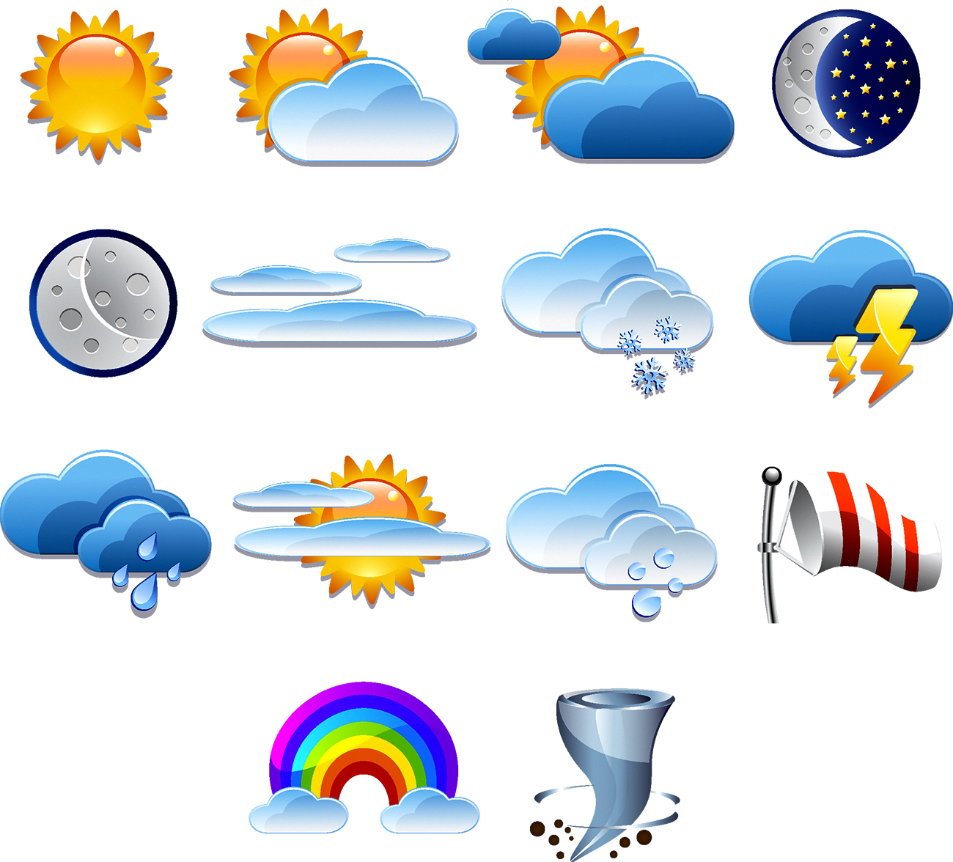 1/ KHÍ HẬU NHIỆT ĐỚI ẨMb/ tính chất ẩm
BẢNG 4.2. LƯỢNG MƯA VÀ ĐỘ ẨM KHÔNG KHÍ TRUNG BÌNH THÁNG
TẠI TRẠM KHÍ TƯỢNG HÀ ĐÔNG (HÀ NỘI)
Tính tổng lượng mưa của trạm Hà Đông bằng tổng 12 tháng
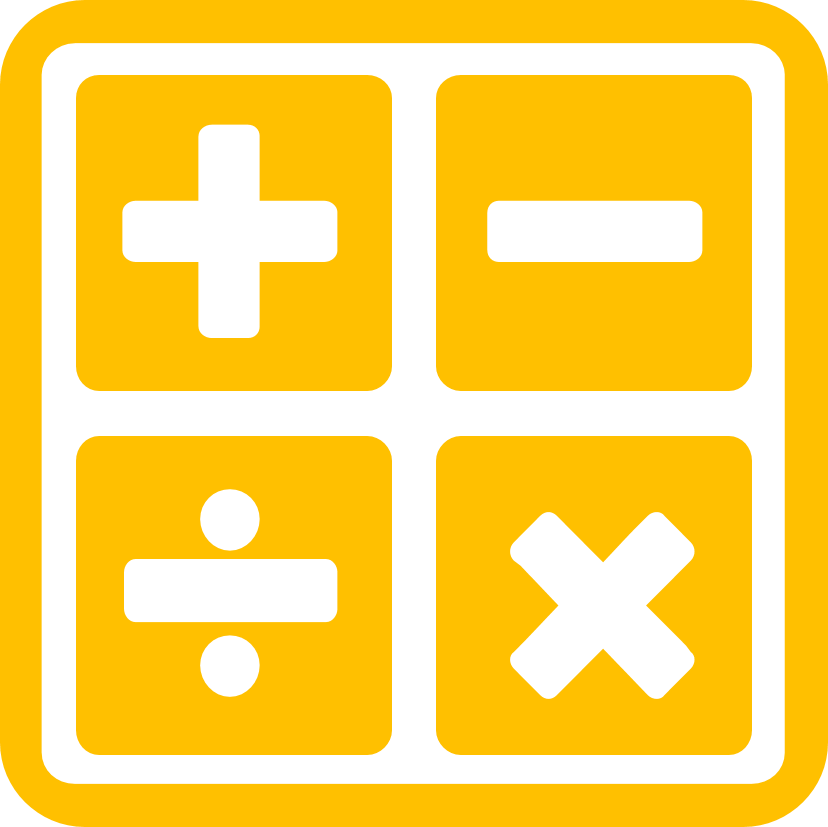 tổng lượng mưa = 1724,2mm
 Tổng lượng mưa lớn, độ ẩm quanh năm cao, thường trên 80%
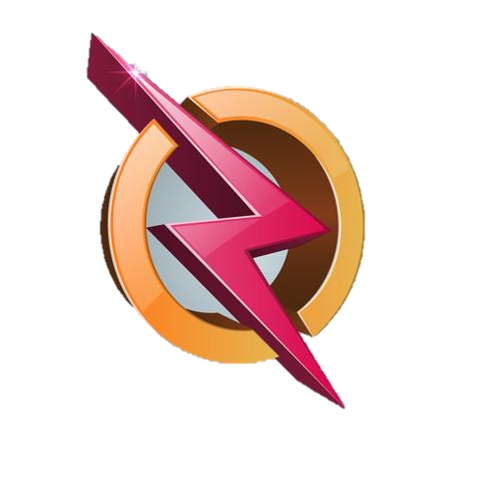 ĐIỀN TỪ CÒN THIẺU VÀO CHỖ TRỐNG
LỚN /BỨC XẠ/ DƯƠNG /ĐÓN GIÓ BIỂN / LUÔN DƯƠNG/ 20°C/ NHIỀU HƠN / NHIỀU/ LƯỢNG MƯA CAO / ĐỘ ẨM
bức xạ.
luôn dương.
lớn
20°C
nhiều
lượng mưa
độ ẩm
đón gió biển
lớn
nhiều hơn
cao
dương
[Speaker Notes: + GV cho chiếu đoạn văn, HS điền từ còn thiếu vào chỗ trống]
NHIỆT ĐỘ CỦA VIỆT NAM CAO
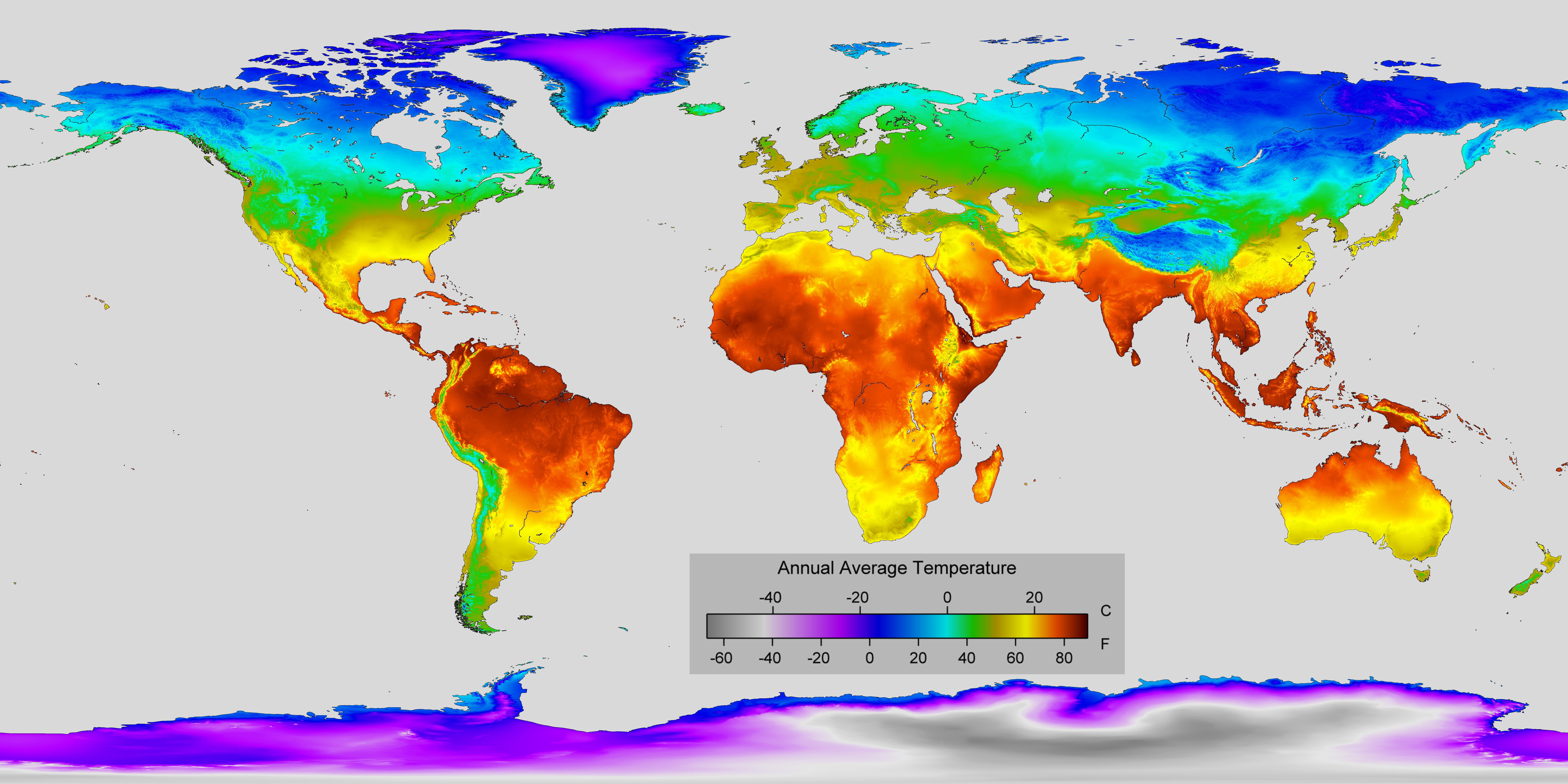 VIỆT NAM CÓ LƯỢNG MƯA CAO
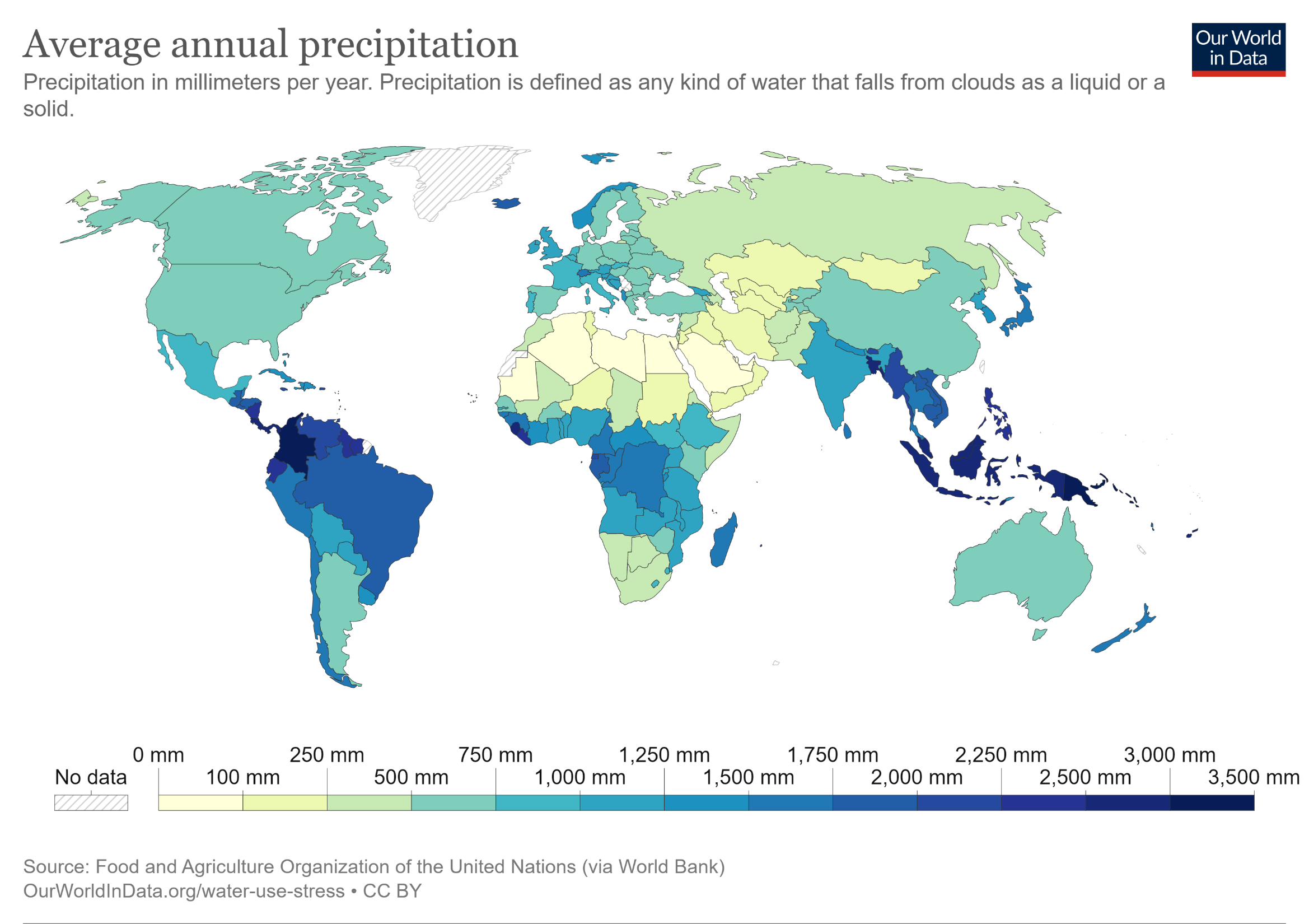 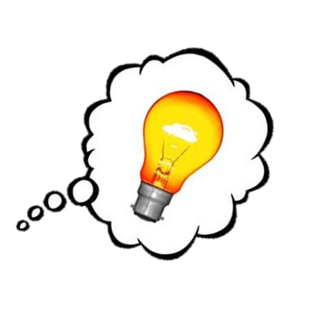 NGUYÊN NHÂNCủa tính chất nhiệt và ẩm
Việt Nam có tính chất NHIỆT ĐỚI do vị trí địa lí nước ta nằm trong vùng nội chí tuyến Bắc bán cầu.
23o23’B
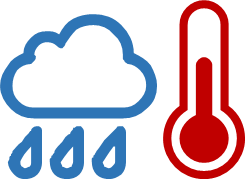 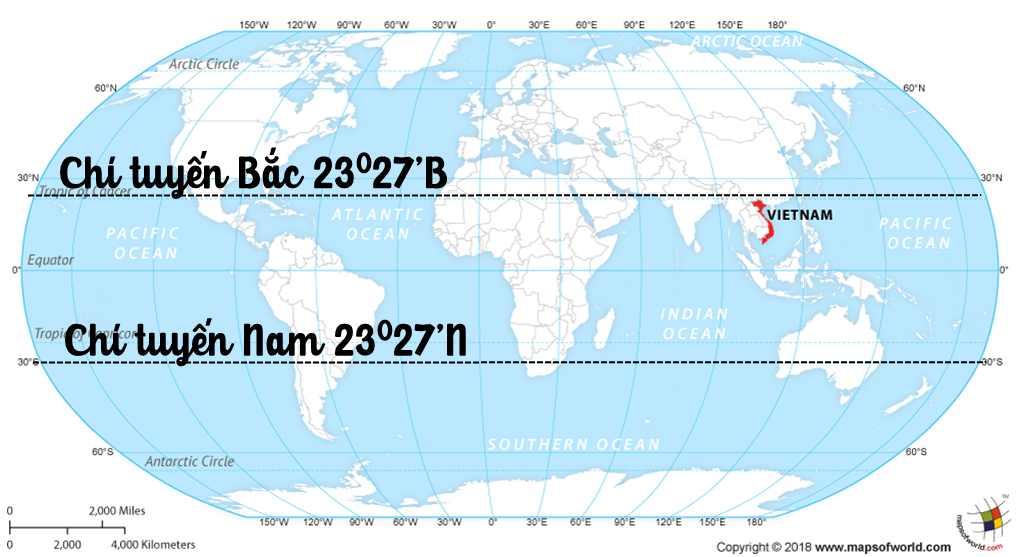 8o34’B
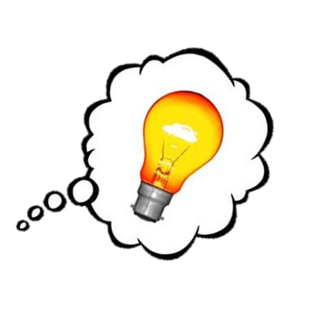 NGUYÊN NHÂNCủa tính chất nhiệt và ẩm
Việt Nam có tính chất ẨM do nước ta giáp với biển Đông thông ra Thái Bình Dương rộng lớn, chịu ảnh hưởng của gió khi đi qua biển có độ ẩm lớn
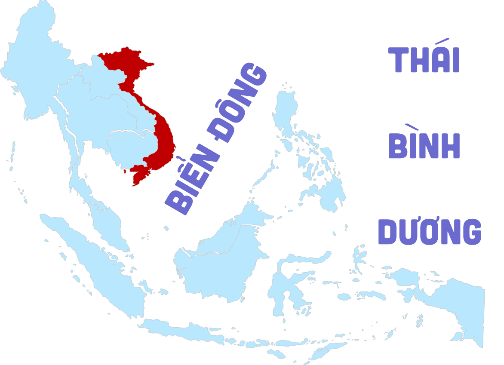 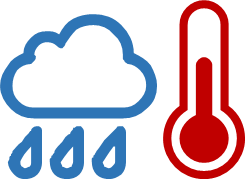 EM HÃY NHỚ
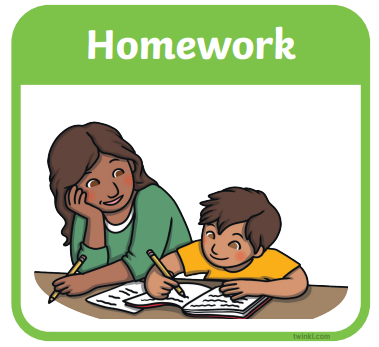 Nhiệm vụ ở nhà
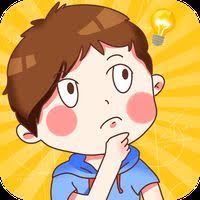 VỀ NHÀ TÌM HIỂU CÁC LOẠI GIÓ
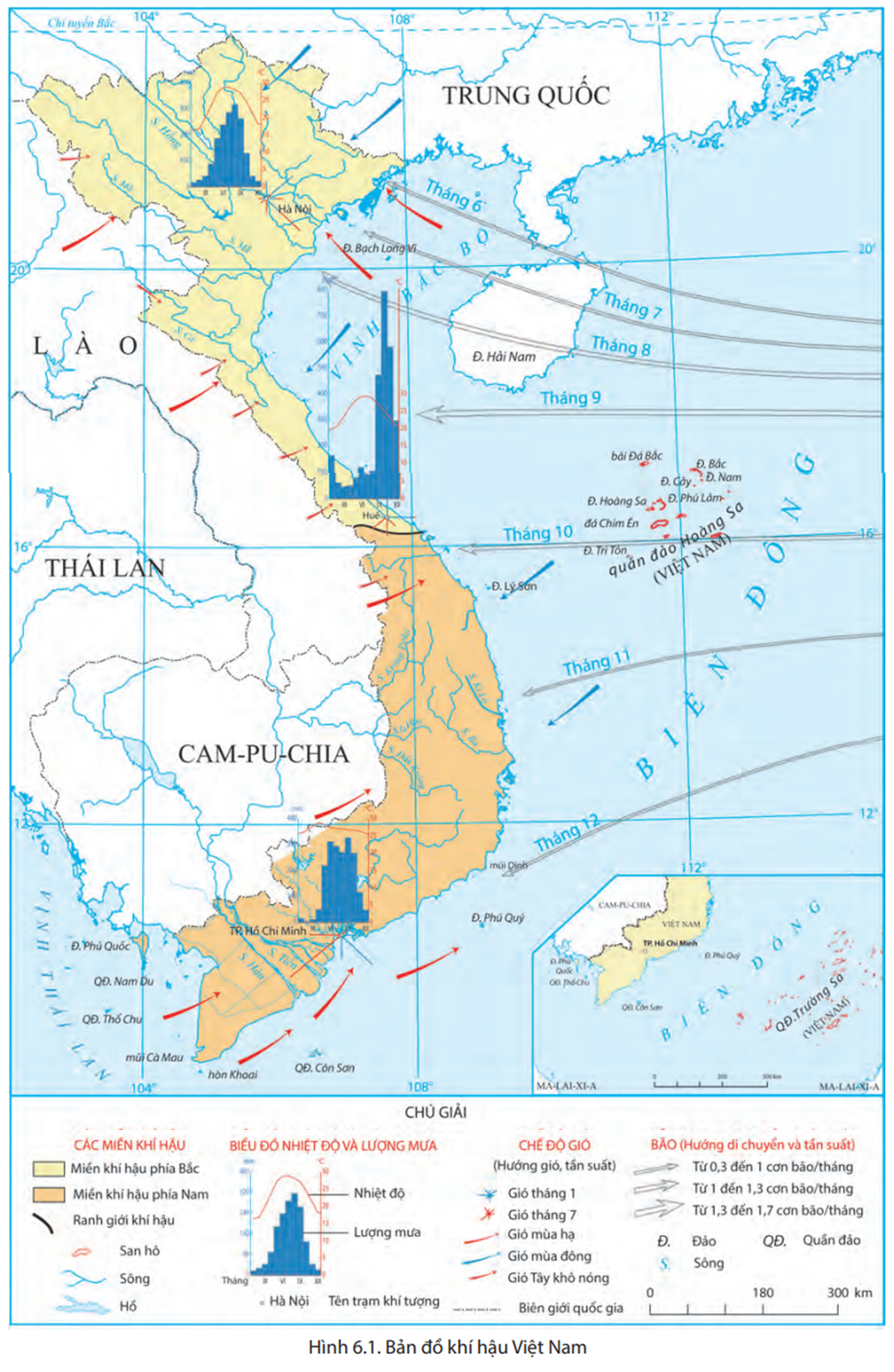 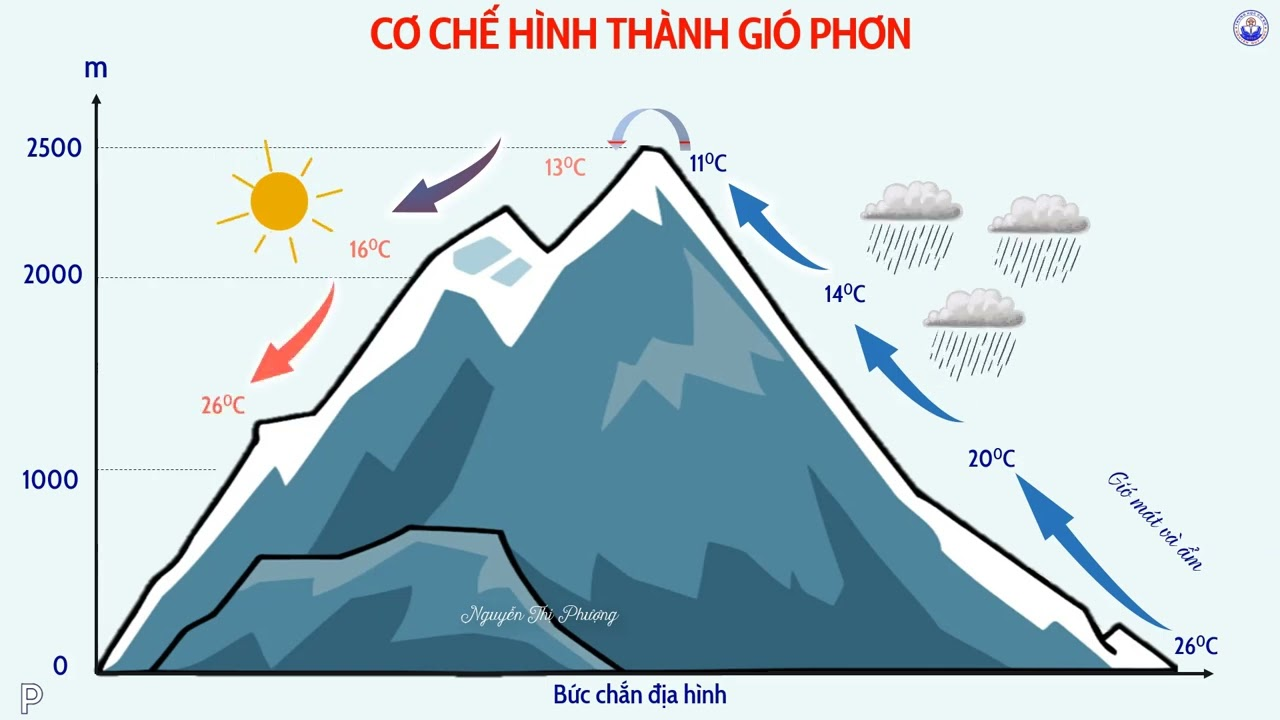 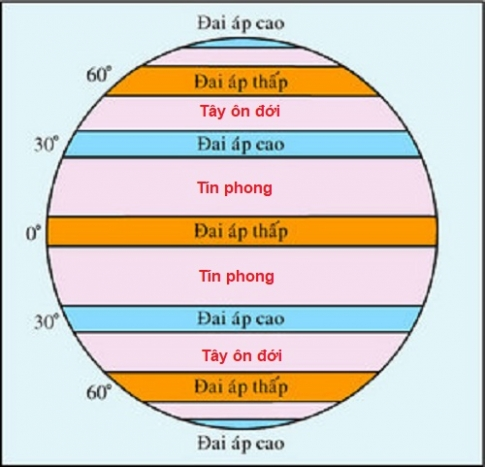 GIÓ MÙA
GIÓ PHƠN
GIÓ TÍN PHONG